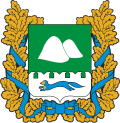 Служба занятости
населения
Курганской области
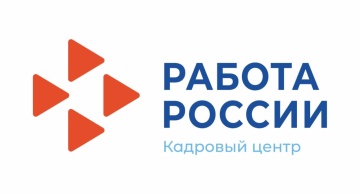 ИНФОРМАЦИЯ ДЛЯ гражданобучение В 2022 ГОДУ
Кто может пройти обучение в рамках федерального проекта «Содействие занятости» национального проекта «Демография»?
► безработные граждане, зарегистрированные в органах службы занятости; 
► работники, находящиеся под риском увольнения, включая введение режима неполного рабочего времени, простой, временную остановку работ, предоставление отпусков без сохранения заработной платы, проведение мероприятий по высвобождению работников;
► граждане в возрасте 50 лет и старше;
►  граждане предпенсионного возраста; 
► женщины, находящиеся в отпуске по уходу за ребенком до достижения им возраста 3 лет; 
► женщины, не состоящие в трудовых отношениях и имеющие детей дошкольного возраста от 0 до 7 лет включительно;
►  молодежь в возрасте до 35 лет включительно, относящаяся к категориям:
     - граждане, которые с даты окончания военной службы по призыву не являются занятыми в соответствии с законодательством Российской Федерации о занятости населения в течение 4 месяцев и более;
- граждане, которые с даты выдачи им документа об образовании и (или) о квалификации не являются занятыми в соответствии с законодательством Российской Федерации о занятости населения в течение 4 месяцев и более; 
     - граждане, не имеющие среднего профессионального или высшего образования и не обучающиеся по образовательным программам среднего профессионального или высшего образования (в случае обучения по основным программам профессионального обучения); 
     - граждане, находящиеся под риском увольнения (граждане, планируемые к увольнению в связи с ликвидацией организации либо с прекращением деятельности индивидуального предпринимателя, сокращением численности или штата работников организации, индивидуального предпринимателя и возможным расторжением с ними трудовых договоров);
     - граждане, завершающие обучение по образовательным программам среднего профессионального или высшего образования в текущем календарном году (за исключением получивших грант на обучение или обучающихся по договорам о целевом обучении), обратившиеся в органы службы занятости по месту жительства, для которых отсутствует подходящая работа по получаемой профессии (специальности).
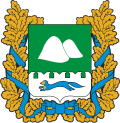 Служба занятости
населения
Курганской области
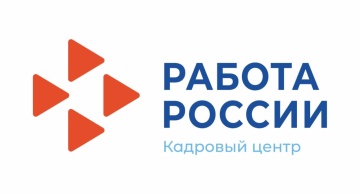 ИНФОРМАЦИЯ ДЛЯ граждан
обучение В 2022 ГОДУ
ОРГАНИЗАЦИИ, ОБЕСПЕЧИВАЮЩИЕ РЕАЛИЗАЦИЮ МЕРОПРИЯТИЯ ПО ОБУЧЕНИЮ:
► Автономная некоммерческая организация «Агентство развития профессионального мастерства (Ворлдскиллс Россия)»; 		
► ФГБОУ ВО «Российская академия народного хозяйства и государственной службы при Президенте Российской Федерации» («РАНХиГС»);
► ФГАОУ ВО «Национальный исследовательский Томский государственный университет».

ГРАЖДАНИН подает заявление о прохождении обучения с использованием единой цифровой платформы в сфере занятости и трудовых отношений «Работа в России» (вход в личный кабинет через логин и пароль от Госуслуг).

ГРАЖДАНИН может принять участие в обучении  один раз в период до 2024 года. 
Граждане, отчисленные за неуспеваемость или нерегулярное посещение занятий без уважительной причины, лишаются права участия в мероприятиях по обучению.


ОБУЧЕНИЕ БЕСПЛАТНОЕ
За консультацией обращаться в Государственное казенное учреждение
«Центр занятости населения города Кургана Курганской области»
по телефону: (3522) 24-14-63